Elks Training
The purpose of this training is to familiarize Elks with Grand Lodge Statutes, manuals, and committee recommendations

The most current manuals and current statutes can be found on the Grand Lodge website: https://www.elks.org/grandlodge/manuals/

The questions in this session are taken from actual situations from Lodges, as well as reviews of various manuals and Statutes – there are no “trick” questions
Elks Training
This session is structured more like a game than a test or lecture

I’ll ask someone to pick a category and letter, and a true or false question will be revealed (somewhat similar to Jeopardy!), and there is a “Daily Double”!

The person (or a group) can respond to the question; if answering FALSE, what would make it true? Then the answer will be revealed, and we will discuss 

Masculine words appearing herein shall include the feminine gender as circumstances require
Clinics - E
The following Officers are required to attend the DD Clinics
ER, Leading Kn, Sect., Board Chair
ER, Leading Kn, Sect., Trustee Chair
ER, Leading Kn, Sect., House Chair
Clinics - E
a.
 Grand Lodge Statute 
 Section: 12.020 (e)
 Section: 12.040 
 Section: 12.050 (p)
 Section: 12.070
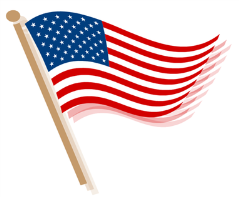 Clinics - L
Clinics are held in the months of
a. “Aug. / Sept./ or Oct” & “Mar or Apr”
b. “Aug. / Sept.”  &  “April”
c. “Sept” & “Mar or Apr”
Clinics - L
b.
DD Manual P. 11 & P. 15 & 
Sponsor Directons
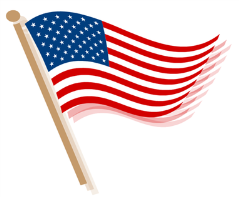 Clinics - K
Clinic Attendance Report should document who is in Attendance and who is Excused or Absent.  All excused or absences must be documented on report with Lodge #, officer position, name, and excuse.
Clinics - K
TRUE
 Exhibit B-1 and Sponsor Direction
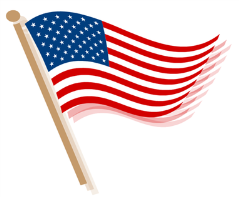 Clinics - S
How many Clinics are held in a Lodge Year?
Two
Three
Four
Clinics - S
a.

Two
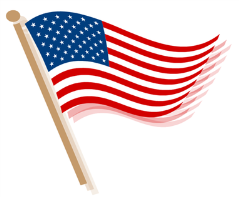 Visitations - E
It is permissible for an Exalted Ruler to appoint non-Members to serve on special committees which do not consider confidential matters of the Order.
Visitations - E
TRUE

Statutes Section 13.020 
Opinion 08
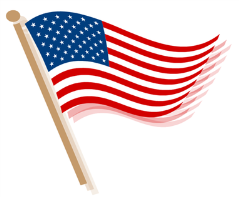 Visitations - L
District Deputy Lodge visitations must be completed by November 1st.
Visitations - L
TRUE

Directed by State Sponsor
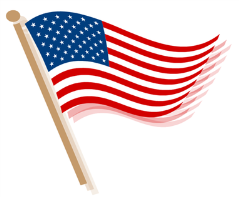 Visitations - K
The Auditing and Accounting Committee of the Local Lodge shall, in the months of July, October and January, review the required record-keeping of the financial affairs of the Lodge and Club and compliance with the approved budget, and report at the last regular meeting of the Lodge during those months.
Visitations - K
TRUE

Statutes Section 13.040 (h)
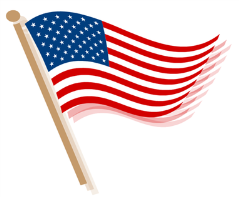 Visitations - S
All Homes, Clubs, Club Rooms and Social Parlors shall be closed during the hours of all regular and special meetings of the Lodge, except those facilities thereof designated for the use of and then being used only by the non-Member spouses and minor children of the Members of the Lodge, and caregivers and/or drivers of a disabled Lodge Member(s)…
Visitations - S
TRUE

Statutes Section 16.090

The phrase, “…and caregivers and/or drivers of a disabled Lodge Member(s)…” was added at Grand Lodge in St. Louis
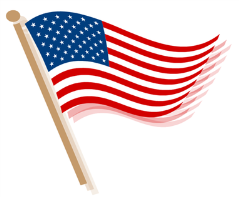 Who Knows - E
The official Lodge representative must attend the Grand Lodge Session, and make a report thereon to the Lodge not later than the first meeting in October. Failure to attend the daily sessions denies the representative of his right to receive expenses.
Who Knows - E
TRUE

Statutes Section 12.120
Opinion 02
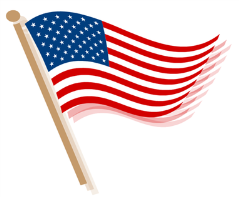 Who Knows - L
Part 1:

Every Member in good standing in a Lodge is entitled to all the rights and privileges of the Home or Club connected therewith…
Who Knows - L
Part 1:
TRUE

Statutes Section 14.130
Who Knows - L
Part 2:

A Member of the Order is defined as one who has been successfully elected to membership in the Order.
Who Knows - L
Part 2:
FALSE

Statutes Section 1.090
Member of the Order: A duly elected applicant for membership in the order who has been initiated under the authorized ritual and is in good standing in the Order.”
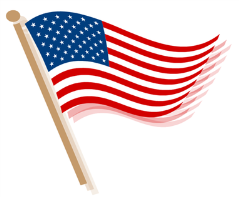 Who Knows - K
Records of deeds, mortgages, member bonds, purchases of fixed assets and depreciation records should be kept indefinitely, the same as for membership records.
Who Knows - K
TRUE

Auditing and Accounting Manual 
(Rev. 7/2019), Section 7-104, Page 17
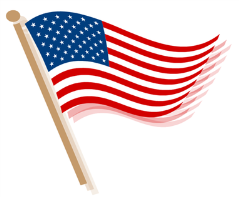 Who Knows - S
Lodge and Club privileges may be denied a Member pending his trial before the Local Forum.
Who Knows - S
FALSE

Statutes Section 8.010
Opinion 05
“…privileges may not be denied a Member pending his trial...”
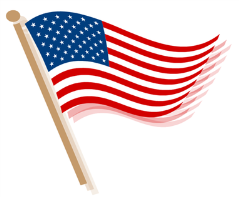 Lodge - E
Local Lodge management must note that liability for discrimination as it relates to gender, race, ethnic background and physical condition is not insurable under the normal comprehensive general liability policy.
Lodge - E
TRUE

Accident and Claim Prevention Manual 7th Edition 
Local Lodge Business Conduct/Discrimination Policy 
Page 12
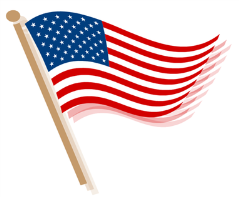 Lodge - L
Because parking areas belong to the Lodge and are used by its Members, it is not necessary to post signs stating, “Not responsible for damaged or stolen cars or theft from cars.”
Lodge - L
FALSE

Accident and Claim Prevention Manual – 7th Edition – Appendix
Accident Prevention Problems and Suggested Actions – Parking Lots
“– Post a sign that states…”
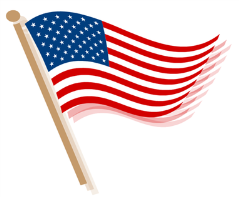 Lodge - K
The Grand Exalted Ruler, by written Executive Order specifying the grounds, may suspend a Member from being a Lodge Officer but not from social privileges in his/her own Lodge…
Lodge - K
FALSE

Statutes Section 9.011
“…may suspend a Member from being a Lodge Officer but not and from social privileges in his/her own Lodge in all Lodges or organized Elk functions within the Order…”
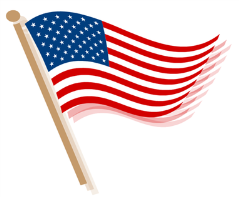 Lodge - S
No member of the supervising or managing body shall be employed in any capacity by the supervising or managing body, nor shall any Exalted Ruler be employed by a House Committee appointed by him.
Lodge - S
TRUE

Statutes Section 14.130
Paragraph 4
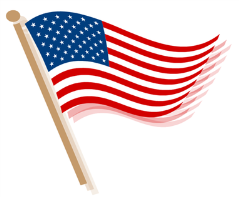 USA - E
The Grand Exalted Ruler and Grand Trustees shall have the authority and power to request and receive copies of all books, records, papers, data and other articles and to require cooperation of the Members as may be necessary in connection with any subject under their jurisdiction.
USA - E
FALSE

Statutes Section 4.440 
“The Grand Exalted Ruler and Grand Trustees Every State Sponsor, Committee of the Grand Lodge and District Deputy Grand Exalted Ruler shall have the authority…”
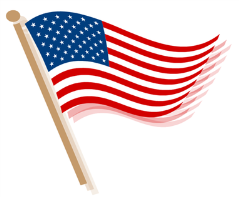 USA - L
Lodge By-Laws shall provide for a regular meeting monthly except in February, March and April when a minimum of two regular monthly meetings are required. Lodges may elect to hold more than one regular meeting in any month or months provided the By-Laws designate the specific days and months for all meetings.
USA - L
TRUE

Statutes Section 15.070
(this updated verbiage was approved at Grand Lodge in St. Louis)
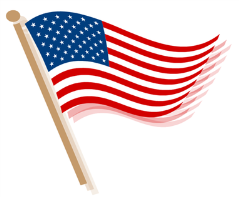 USA - K
A Local Forum has the power and authority to remove a Lodge Officer in a Local Forum proceeding.
USA - K
FALSE

Statutes Section 8.010, 
Decision 05
“A Local Forum does not have the power or authority to remove…”
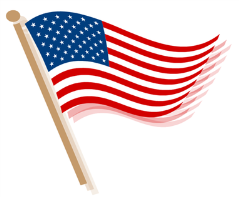 USA - S
A House Committee decision can…impose a period of probation or authorize consecutive sentences.
USA - S
FALSE

Statutes Section 16.040
Decision 02 
“A House Committee decision cannot … impose a period of probation or authorize consecutive sentences.”
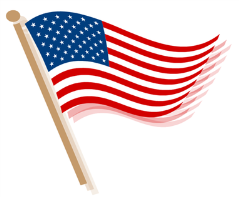 Flag - E
If a victim tells a supervisor about lewd or sexually harassing behavior, but doesn’t want to make a formal complaint…the employer may be held liable for harassment if it fails to investigate and take any appropriate corrective action.
Flag - E
TRUE

Discrimination and Harassment Guidelines for Local Lodges
Reluctant Complainant Section
Page 12
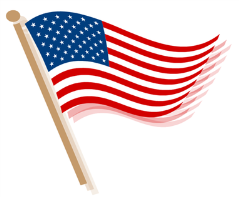 Flag - L
Suspension from Lodge membership for a period of time may be done by the Local Forum, the Exalted Ruler, or by vote of the Lodge.
Flag - L
FALSE

Statutes Section 8.010, Opinion 02
Suspension from Lodge membership for a period of time may only be done by the Local Forum. An Exalted Ruler may suspend a Member from a specific meeting but not for a period of time or from Club privileges. A Lodge may not vote to suspend a Member.
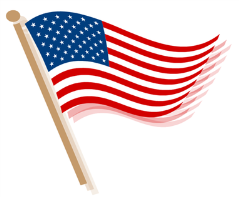 Flag - K
Appropriations set forth in a budget authorize the expenditure of funds.
Flag - K
FALSE
Statutes Section 12.070 Opinion 20
“Appropriations set forth in a budget do not authorize the expenditure of funds until the Lodge passes a specific motion authorizing same.”
Guide for Board of Directors, Page 4, Item 8
“…The Board may not spend money without approval of the Members, and even if certain amounts were approved as part of the Lodge budget any actual expenditure of such amounts must still be brought to the Members for approval…”
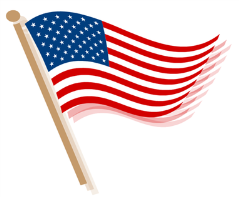 Flag - S
If, after initiation, a Member discovers, for whatever reason, that he cannot place his hand over his heart and pledge allegiance to our Flag and all it represents, then he should promptly sever his connections with the Order…
Flag - S
TRUE

Constitution Article VII Section 4
Opinion 07
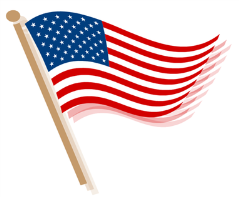 Elks Training
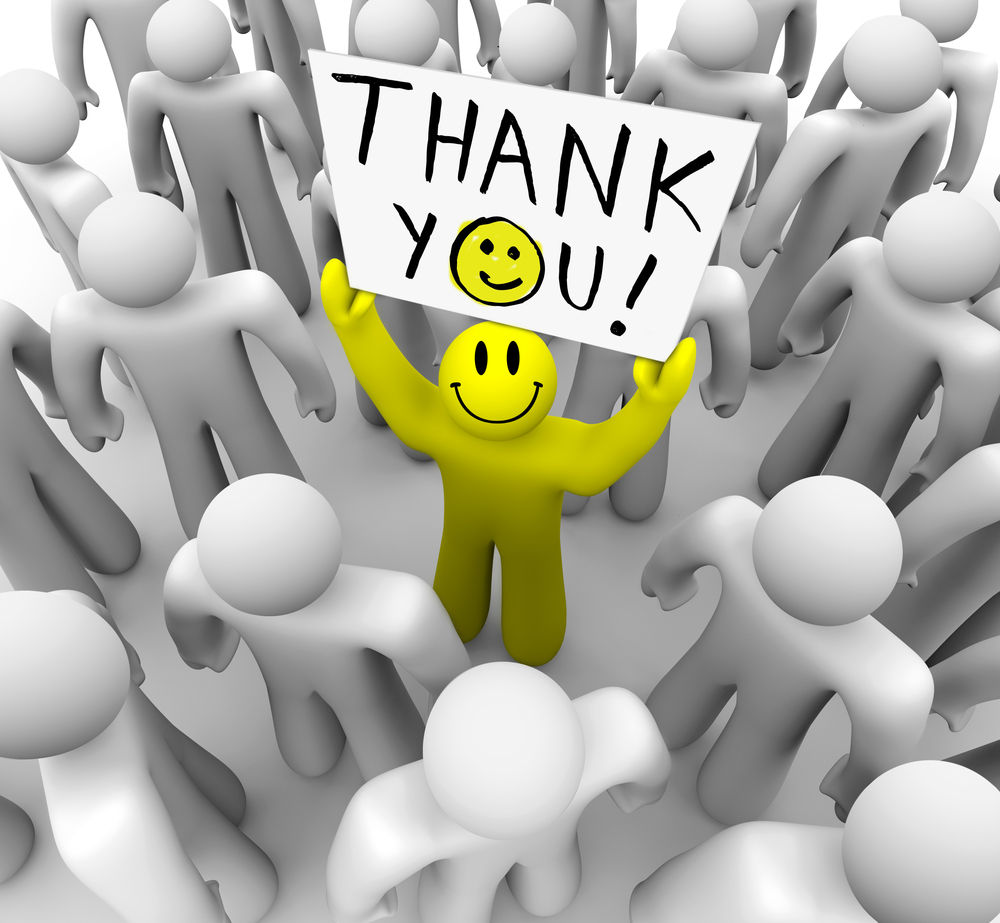